Hormônios do crescimento e ossos
O hormônio de crescimento regula o quê?
Quais regiões do sistema endócrino estão associadas à produção de GH?
Descrevam a síntese e os componentes do GH.
Como se caracteriza a secreção de GH ao longo de um dia de 24 horas?
Como ocorre o crescimento ósseo? 
Histologia: Qual o papel dos osteoclastos, osteoblastos e condrócitos?
Quais as funções do cálcio no organismo?
Como é feito o controle da remodelação óssea? 
Por que o crescimento ósseo requer quantidades adequadas de cálcio na dieta?
Qual o estímulo ambiental necessário para a produção da vitamina D? Qual o papel da vitamina D no metabolismo ósseo? Qual a relação entre menopausa e osteoporose?
Como prevenir e tratar a osteoporose?
O hormônio de crescimento regula o quê?
CRESCIMENTO CELULAR
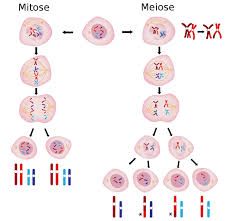 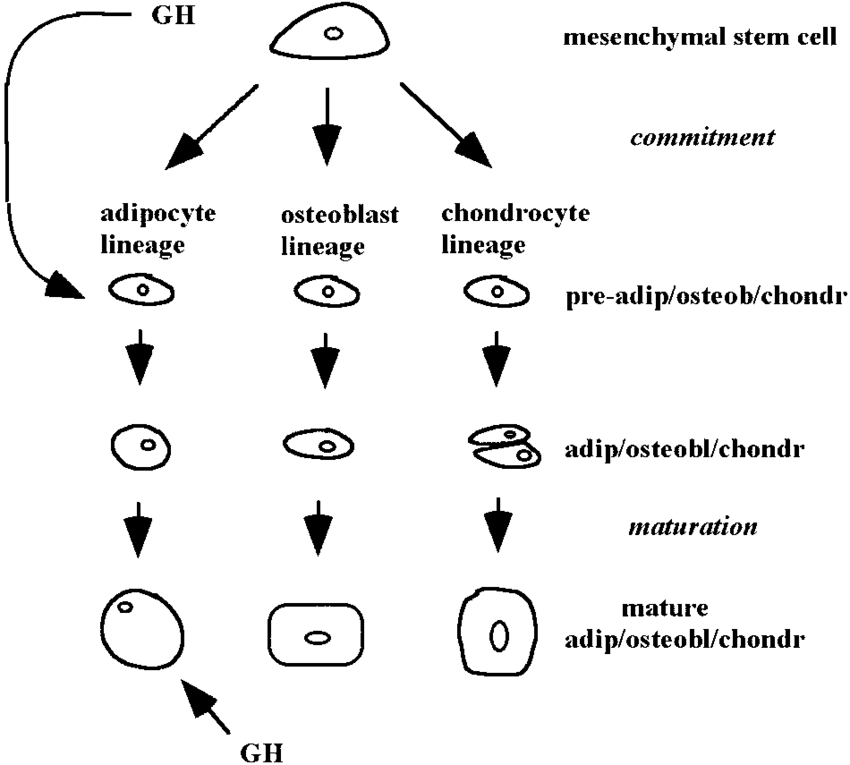 Desenvolvimento celular
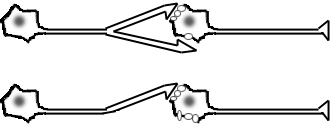 hipertrofia
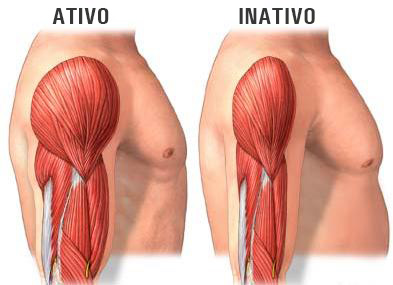 Glicogenólise
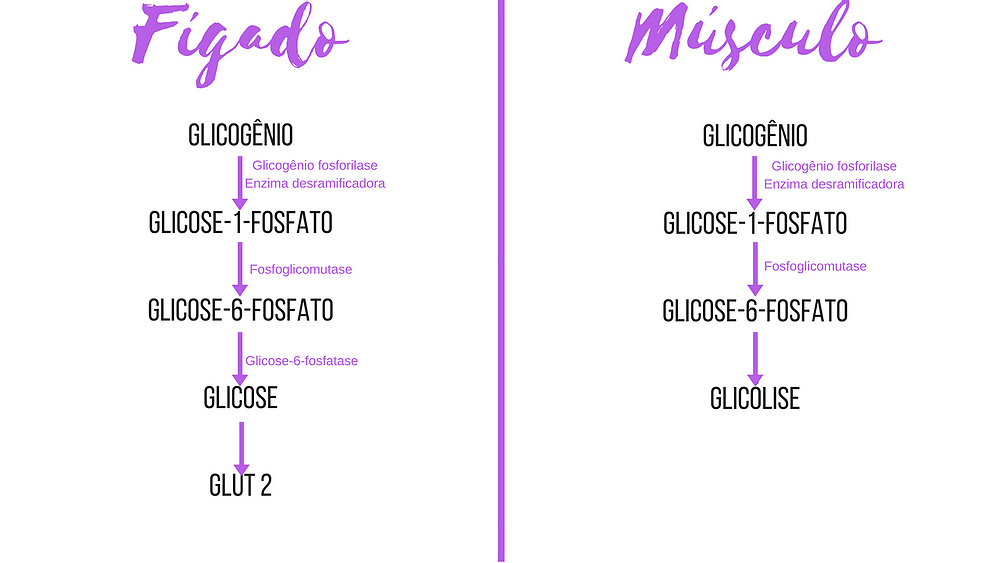 Gliconeogênese
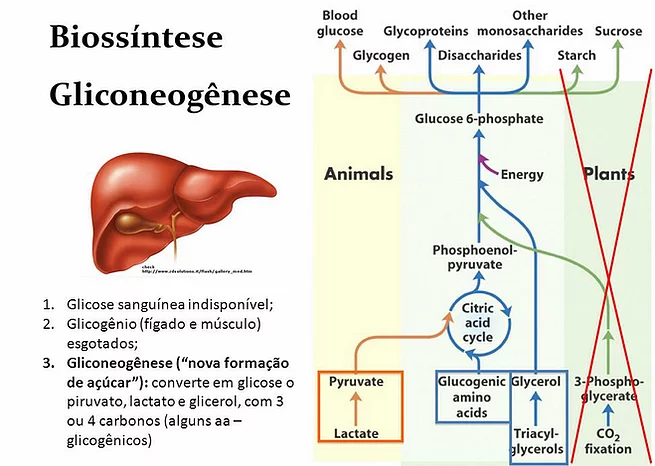 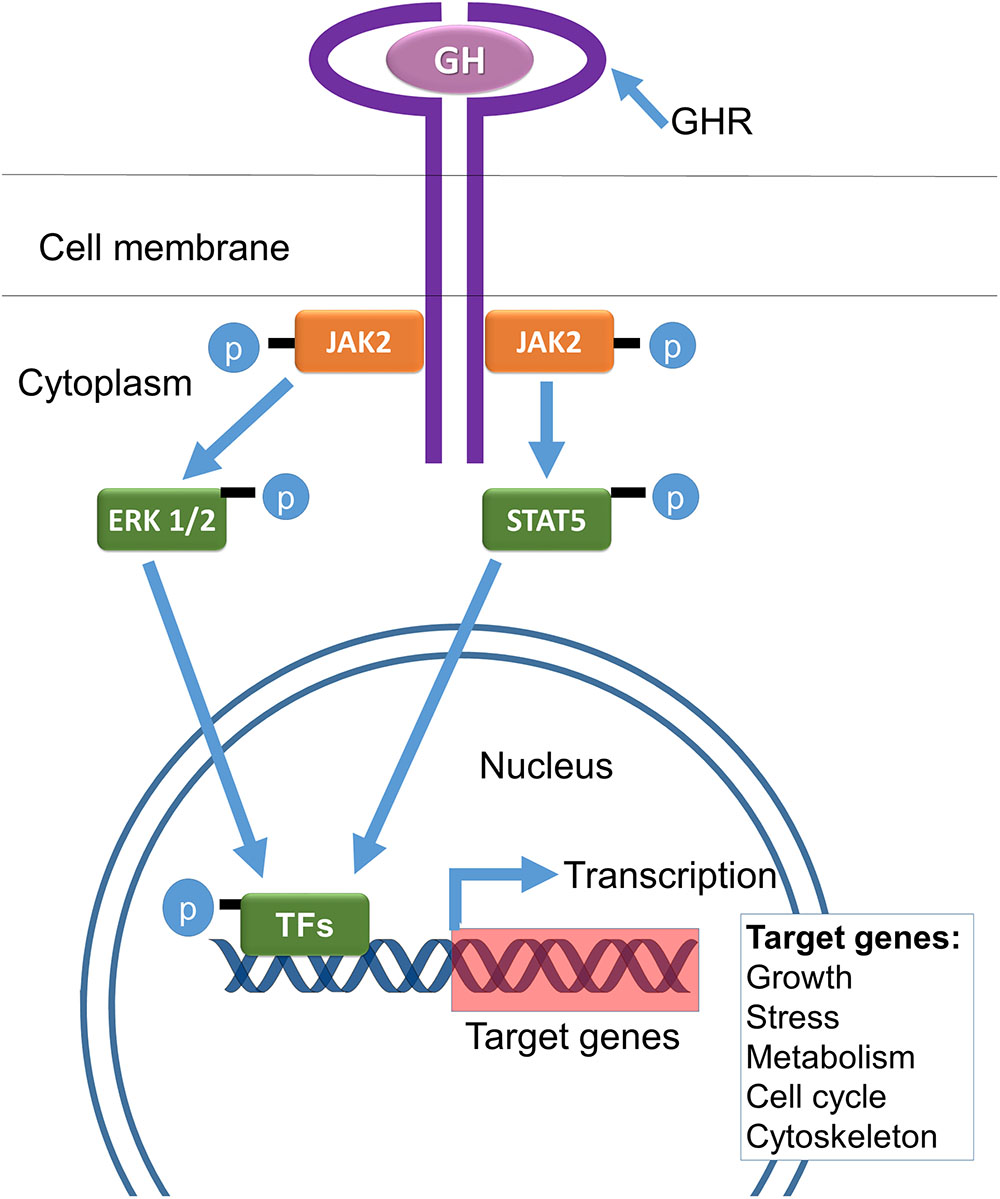 Quais regiões do sistema endócrino estão associadas à produção de GH?
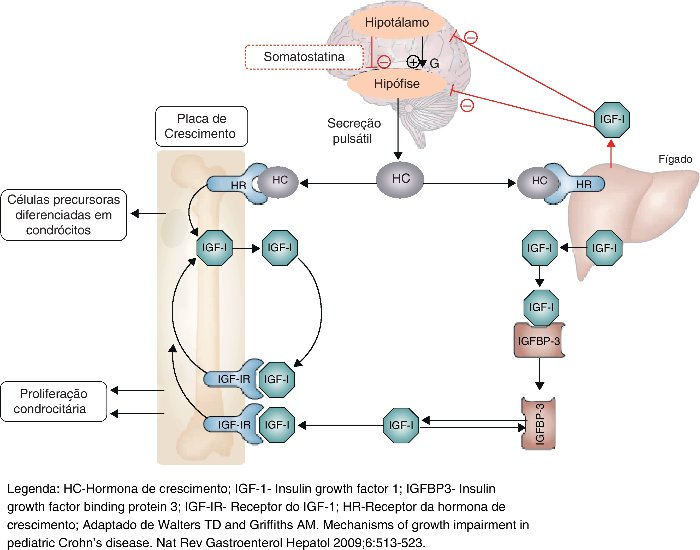 Descrevam a síntese e os componentes do GH
PEPTÍDEO.
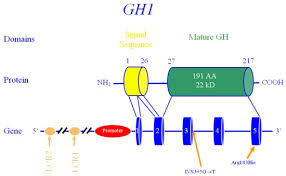 RITMO DE 24 H
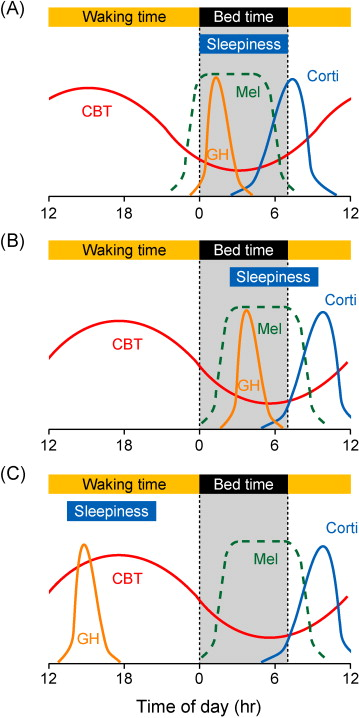 Privação de Sono
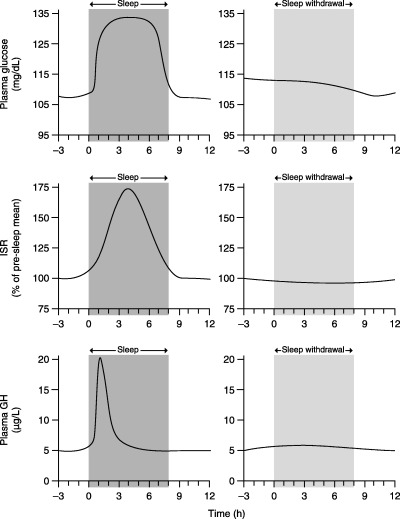 Crescimento Osseo - Histologia: Qual o papel dos osteoclastos, osteoblastos e condrócitos?
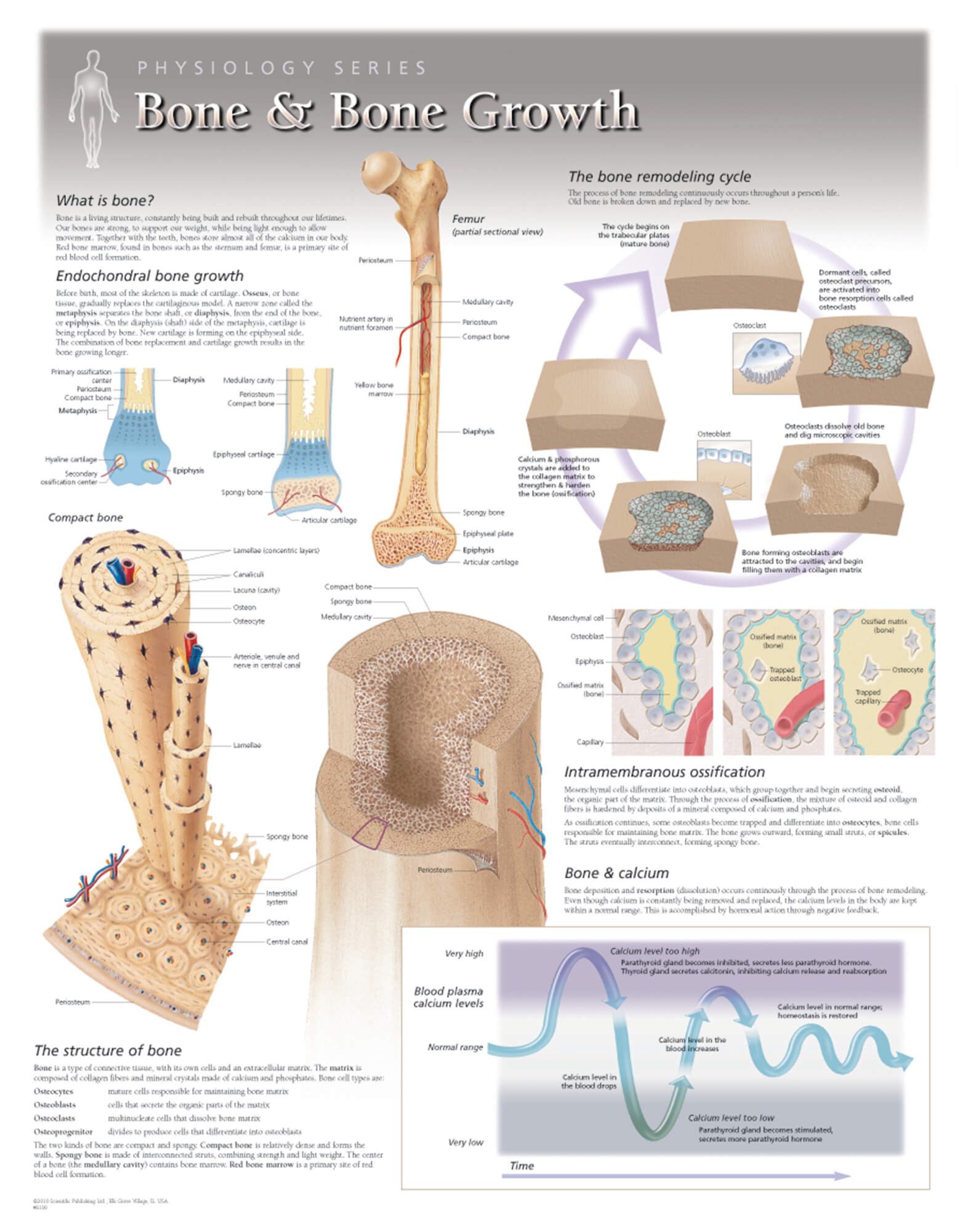 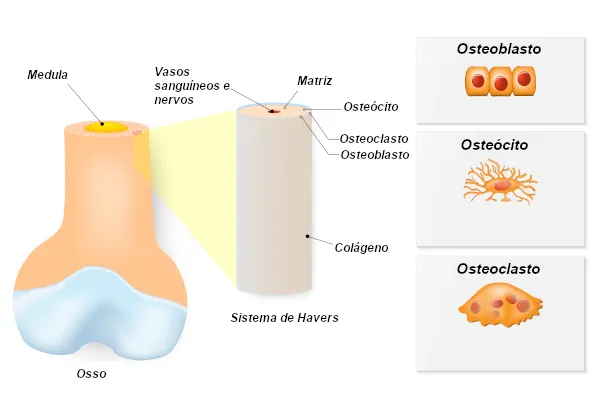 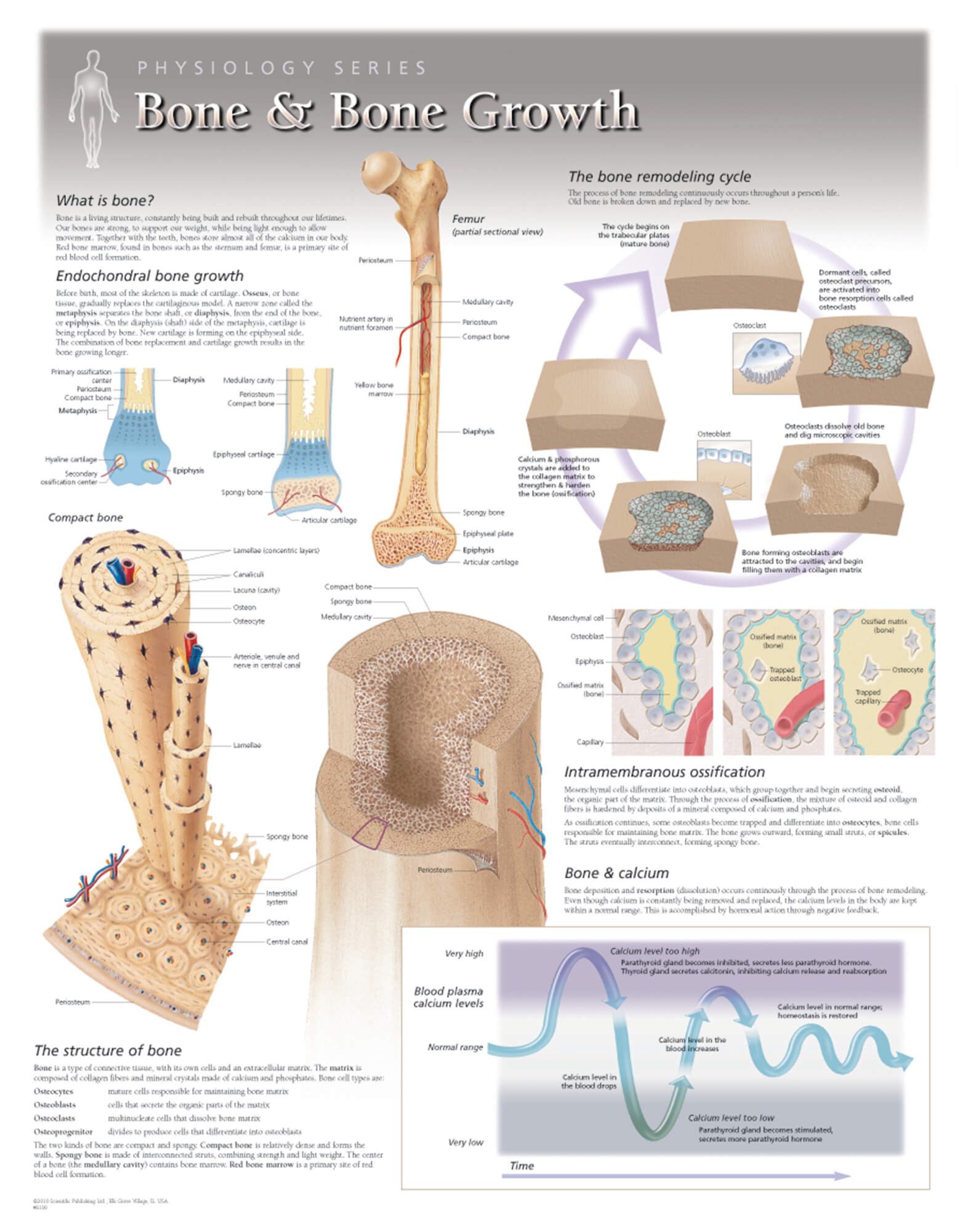 Crescimento Osseo - Histologia: Qual o papel dos osteoclastos, osteoblastos ?
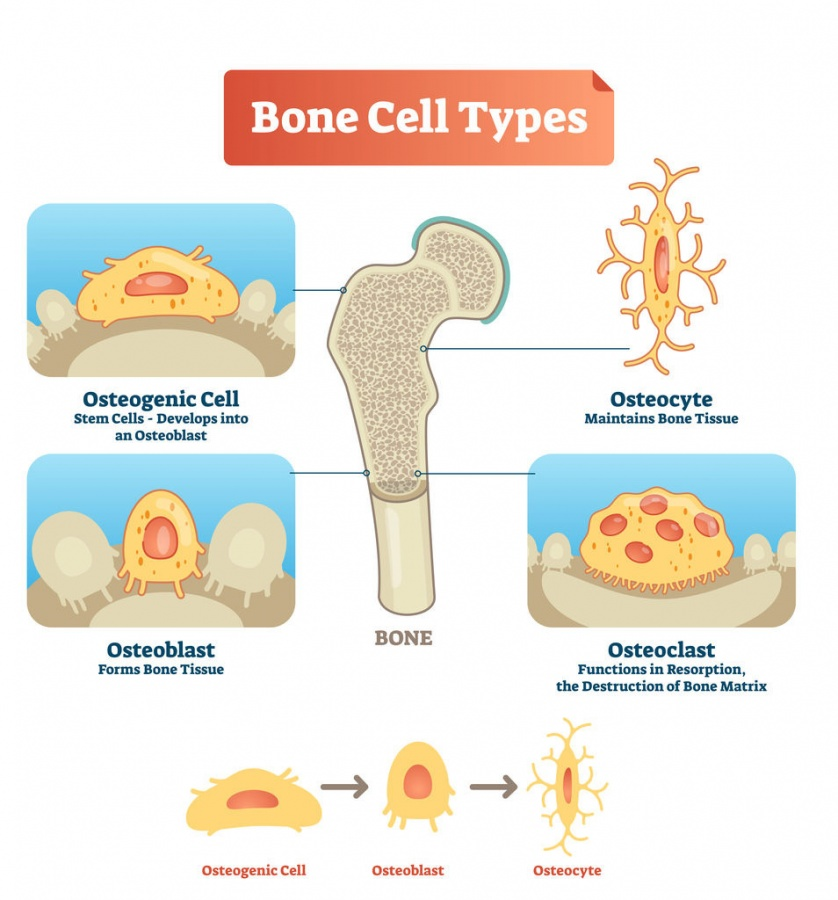 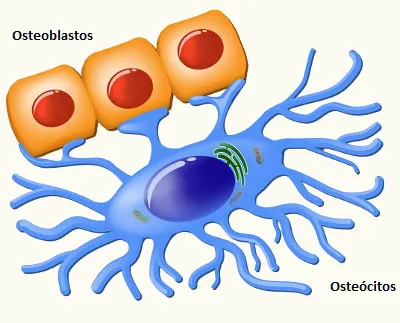 Função do Cálcio
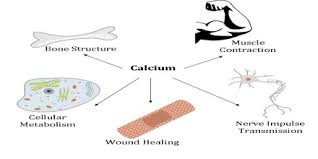 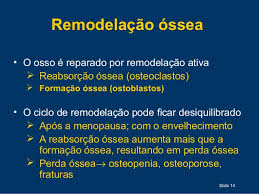 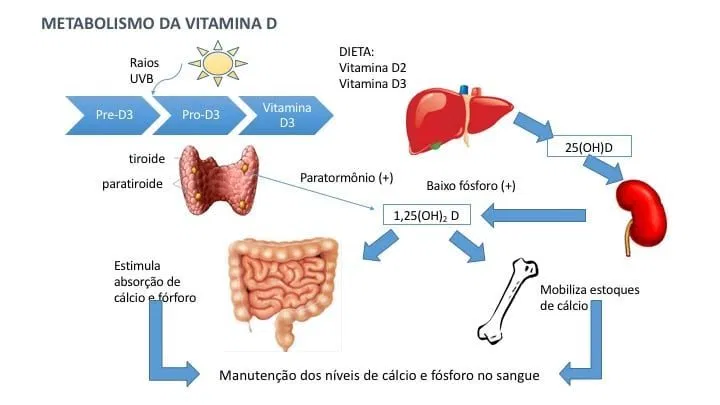 calcitriol,
OSTEOPOROSE
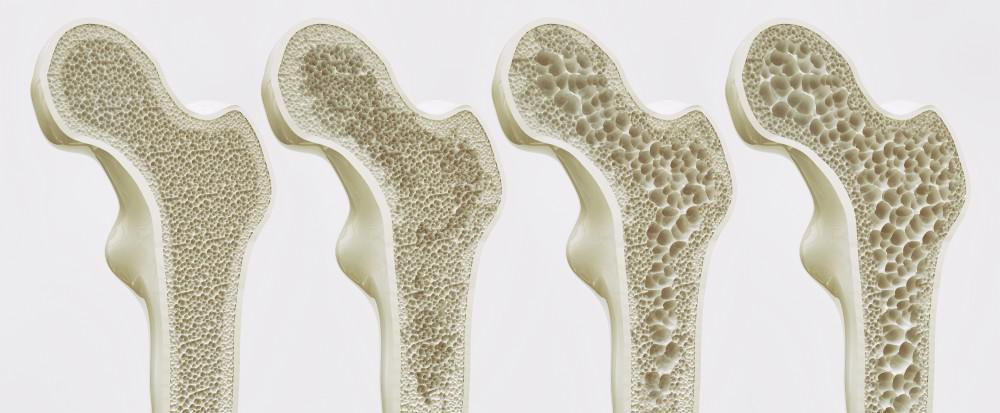 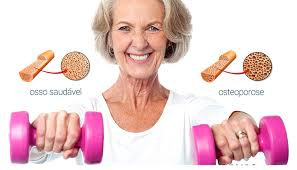